รหัสวิชา MMF 5271รายวิชา  การจัดการทุนมนุษย์สำหรับธุรกิจฟุตบอลสาขา  วิชาการจัดการฟุตบอลอาชีพวิทยาลัยนวัตกรรมและการจัดการภาคการศึกษา 2/2564เวลา อังคาร 18.00 – 21.00 น.  Online /Onsiteผู้สอน ผศ.ดร.ชัยธนัตถ์กร  ภวิศพิริยะกฤติโทร. 081 – 9229055 Email : drru61@gmail.com  Line: drrrru
TEAM WORK
กลุ่ม (Group)
ทีม  (Team)
ทีม/กลุ่ม เป็นความสัมพันธ์ระหว่างคน 2 คนขึ้นไป
มีปฏิสัมพันธ์ 
มีจุดมุ่งหมายร่วมกัน
มีโครงสร้างของทีม
สมาชิก มีบทบาทและความรู้สึกร่วมกัน
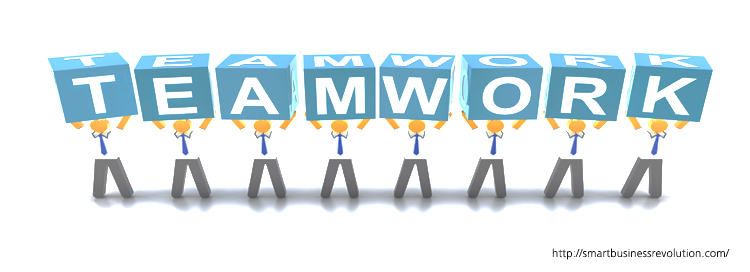 กลุ่ม/ทีม
แบบอรูปนัย (Informal)
แบบรูปนัย (Formal)

กลุ่ม/ทีม
กลุ่มปฐมภูมิ (Primary Groups)
กลุ่มทุติยภูมิ (Secondary Groups)

การทำงานเป็นทีม จะมีเป้าประสงค์
PURPOSE
PIORITY
PERFORMANCE
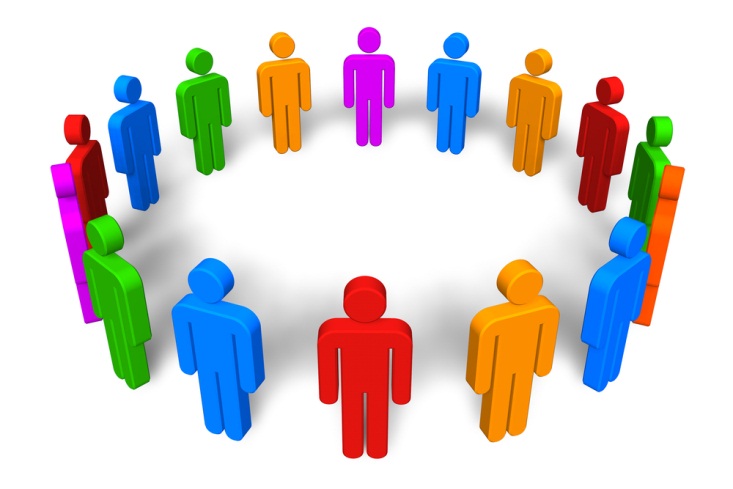 สรุปการทำงานเป็นทีม
1.ปฏิสัมพันธ์ต่อกัน
2. ความสัมพันธ์ต่อกันแบบมีแบบแผน
3. พึ่งพาในการปฏิบัติงาน
4.บุคคลในกลุ่มถือว่าตนเองเป็นสมาชิกในทีมงาน
5. วัตถุประสงค์และเป้าหมายร่วมกัน
6. ความคิดในการทำงานร่วมกันย่อมดีกว่าทำคนเดียว
7. สมัครใจในการทำงานร่วมกัน
8.ทำงานอย่างมีความสุขและสร้างผลิตภาพสูง
9.ความพร้อมในการเผชิญปัญหาอุปสรรค์ร่วมกัน
ทีม
1. หัวหน้าหรือผู้นำที่ดี
2. เลขาที่ดี
3. สมาชิกของทีมที่ดี

การทำงานเป็นทีม
1. จัดระบบการทำงาน
2. ขั้นตอนการทำงานอย่างเป็นระบบ
3. ลงมือทำ
4. ประเมินผล ปรับปรุง พัฒนา
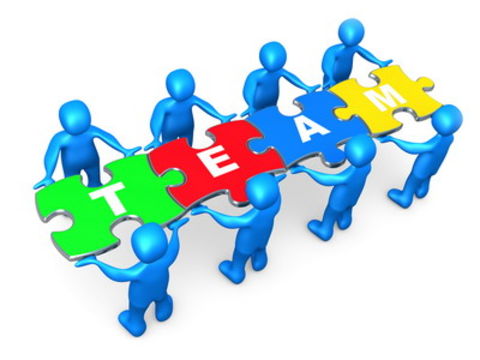 พลังของกลุ่ม (Synergy)
1+1=2
1+1+1=3
ทีม/ Synergy 	= 1+1  ≥  2
			= 1+1+1  ≥  3
			= 1+1+1+1  ≥  4 หรือ ∞
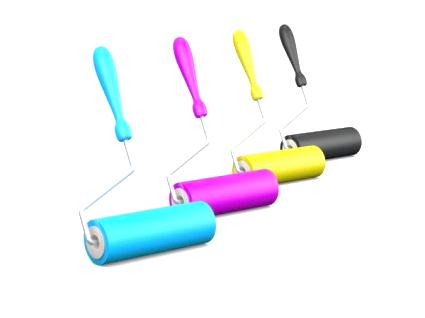 มติของกลุ่ม ต้องเป็นหนึ่งเดียว (Confdremity)
การสร้างทีมให้ประสบความสำเร็จ 5 ประการ

1. การเลือกสมาชิกของทีม (Team – Member Selection)
2. การสร้างทีมงาน (Team Building)
3. การให้ความรู้เกี่ยวกับทีมแก่สมาชิก (Team Training)
4. การพัฒนาทักษะของผู้นำทีม (Leadership Development)
5. การออกแบบโครงสร้างของงาน (Work Redesign/Restructuring)
ปัจจัยความสำเร็จ
1. การพึ่งพาซึ่งกันและกัน
2. งานยากรวมศักยภาพ
3. การมีส่วนร่วม
4. การสื่อสารแบบเปิดตรงไปตรงมา
5. ความจริงใจ และความห่วงใย
6. ผลัดกันเป็นผู้นำ
7. ทักษะในการแก้ปัญหา
8. ความได้แย้งในการบริหาร
9. การประเมินผลงาน
10. การให้รางวัล
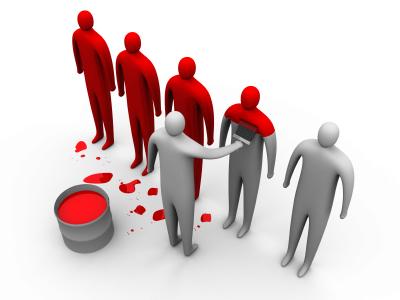 การพัฒนากลุ่มสัมพันธ์
เคิรท์ เลวิน (kurt Lewin) 
		Group Dynamic ผู้นำกับผู้ร่วมงาน
		T- Group = Traning
เอลตัน เมโย (Elton Mayo)
	สภาพแวดล้อมการทำงานที่ดีมีผลต่อการทำงาน
ยาขอบ โมเรโน (Jacob Moreno)
	สร้างสังคมมิติ (Sociagram)
	ความสัมพันธ์กับปฏิสัมพันธ์ (Relation vs Interaction)
	สภาวะความรู้สึกในจิตใจ (Sentiment)
โรเบอร์ต เบล (Robert Bale)
	การรวมกลุ่มเล็ก เพื่อความสัมพันธ์เชิงสังคม
	สนองตอบความต้องการทางจิตใจ เพื่อความอยู่รอด
	มีความมั่นคง ปลอดภัย
องค์ประกอบของการรวมกลุ่มของคน
เดล เอส. บิช (Dale S. Beach)
1. ต้องการมีเพื่อน หรือ มิตร
2. ต้องการความรู้สึกมั่นคง ปลอดภัยอบอุ่นใจ
3. ช่วยยกย่องฐานะตนเอง หรือ ให้กลุ่ม
4. ต้องการการช่วยเหลือด้านการทำงาน
5. ต้องการให้เป็นเครื่องมือติดต่อสื่อสาร และเครือข่ายข้อมูลข่าวสาร
แกรี่ เดสเล่อ (Gary Dessler)
    กลุ่มในองค์การมีทั้งเป็นทางการและไม่เป็นทางการซึ่งขึ้นอยู่กับ
1. โอกาสในการรวมกลุ่ม (Opportunity)
2. ความปรารถนา ที่จะรวมกลุ่มของแต่ละคน(Desire)
3. ความใกล้ชิด (Proximity)
4. การติดต่อสัมพันธ์ (Contact) กันอันเนื่องจากความชอบพอ 
พึงพอใจ ความคล้ายกัน
ปทัสถานของกลุ่ม (Group norm)
มาตรฐานของกลุ่ม
1.ความเชื่อ (Beliefs)
2.ความรู้สึก (Feeling)
3.เจตนคติ หรือ ทัศนคติ (Attitude)
4.มาตรฐาน (Standard)
5.ค่านิยม (Values)
ความกลมเกลียว ความสมานฉันท์ (Cohesiveness)
	
	กลุ่มใหญ่ขึ้นจะมีความสมานฉันฑ์ลดลง 
	
	กลุ่มตั้งแต่ 20 คน จะมีความกลมเกลียวลดลง และจะเริ่มมีคนวงใน (Inner Group) คนวงนอก (Outsider)
	
	กลุ่มไม่เป็นทางการ 
		2-5 คน พอดี
		7-9 คน ใหญ่
		11-15 คน มาก
สมาชิก
	1. มุ่งงาน
	2. มุ่งสัมพันธ์
	3. มุ่งตนเอง
 เครื่องมือ
	1. MBO
	2. QCC
	3. Six-Zigma
	4. ISO
	6. A-I-C (Appreciation –Influence-Control)
	การรวมพลังสร้างอนาคต/การรวมพลังสร้างสรรค์
	7. Think off Box
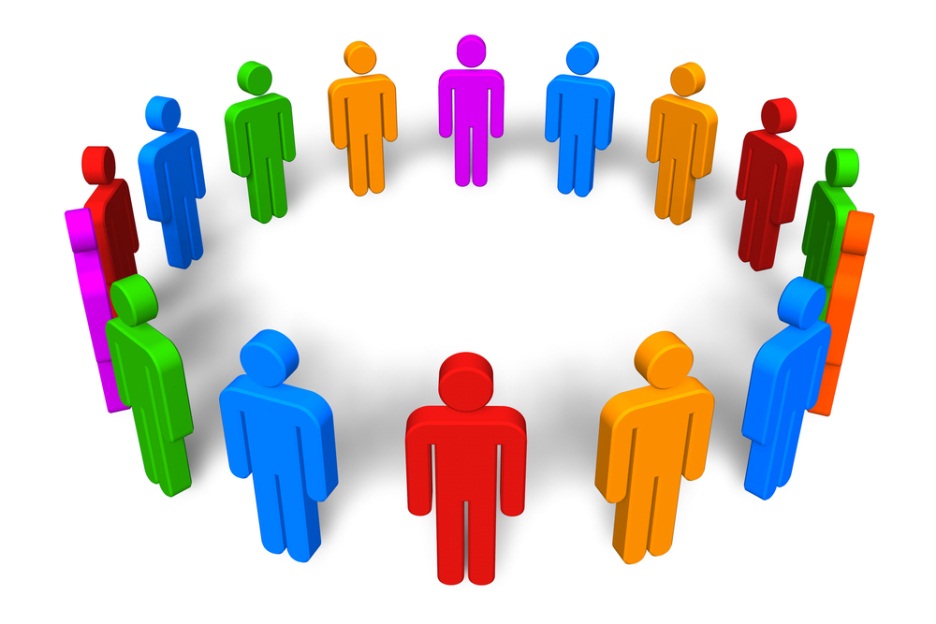 การประชุม
องค์ประชุม
ที่ประชุม
ระเบียบวาระ
ญัตติ
ความคิดเห็น
มติ
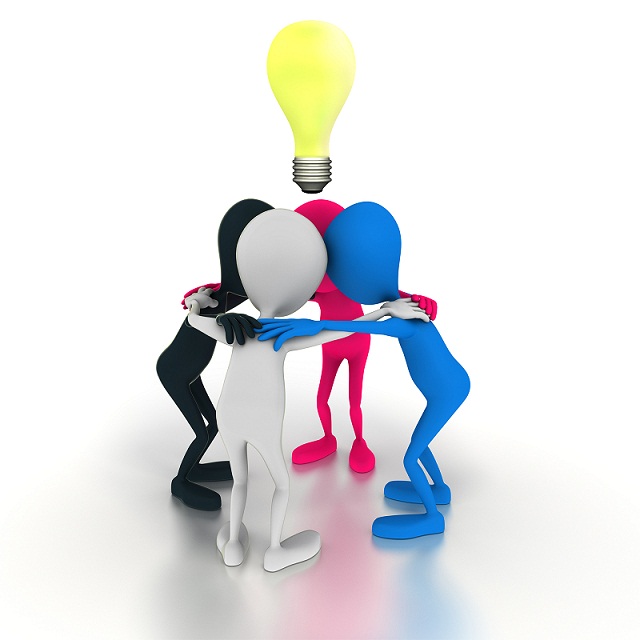 รูปแบบ
ประชุมกรรมการ (Committee)
การอภิปรายกลุ่ม ( Buzz sesion/buzz Group)
การประชุมแบบซินดีเคต (Synclicate)
การระดมความคิด (Bains Troming)
การประชุมปรึกษาหารือ (Confernec)
การประชุมทางวิชาการ (Symposium)
การประชุมใหญ่ (Convenlion)
การประชุมสัมมนา (Seminar)
การประชุมเชิงปฏิบัติการ (Workshop)
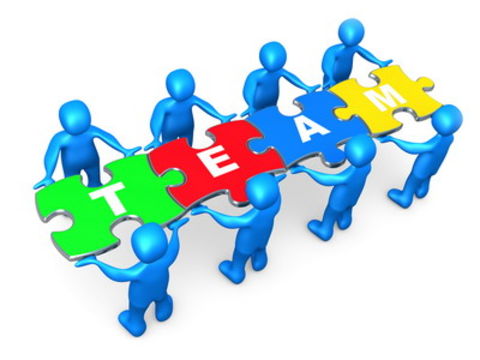 กิจกรรมให้สร้างกลุ่มแล้วไปดำเนินการ
การหาข้อมูล
บุคคลที่ใช้บริการ โรงอาหารทางมหาวิทยาลัย ณ เวลานี้ว่า 
จำนวน
 เพศ/ ชาย-หญิง
นักศึกษา คณะ
จำนวนเงินที่ใช้บริการ
เวลาที่ใช้บริการ
ความพึงพอใจ
	1. ประเภทอาหาร
	2. ราคา
	3. รสชาติ
	4. ความสะดวก
	5. ปริมาณ
	6. ข้อเสนอแนะ
เสร็จแล้วนำเสนอในห้องเวลา 16.30 น. 
อภิปราย
คำถามคำตอบ
ขอบคุณครับ